TEXAS SET UPDATE
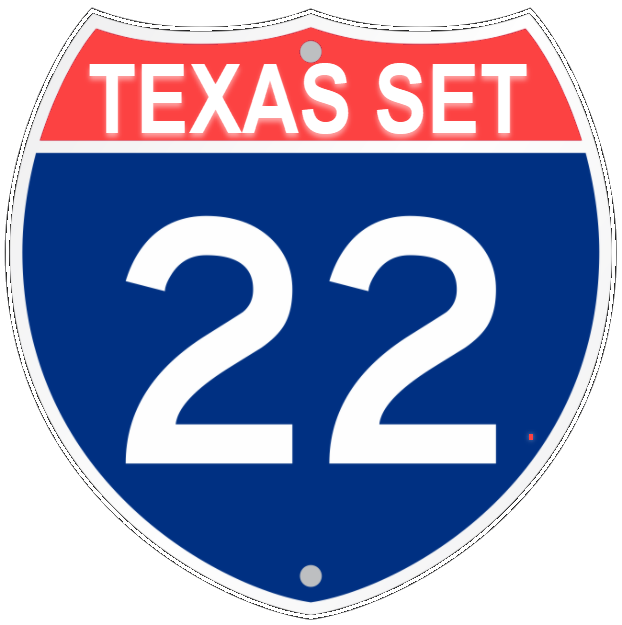 RMS: December 6th, 2022
November MEETING
Change Control 
TXSETCC 2020-816: Update the 650_02 Guide as a result of the market recommendations following Hurricane Harvey
TXSETCC 2021-831:  Add new REF segment in order to provide Meter Service Type
Discussion on TEXAS SET 5.0 Testing
Timeline
2024 Flight Schedule
Lubbock
Test Discussion
All CRs will perform Penny and Connectivity in LPL0423
Open Action Item(s): 
Which CRs are testing end to end?
How do we decide?
Next Meeting
December 7th: 1:30 PM start, Webex Only
Agenda:
LBK Testing
5.0 RMGRR and NPRR
2023 Meeting schedule
Goals and Accomplishments